PARROQUIA 
NUESTRA SEÑORA DE LA SALUD
MISA JUVENIL
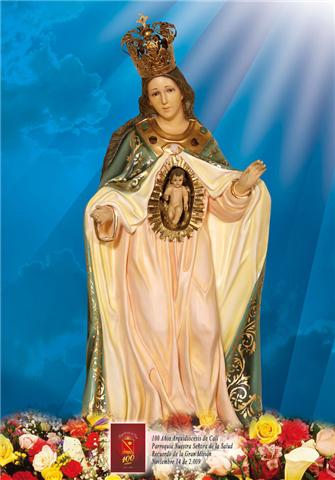 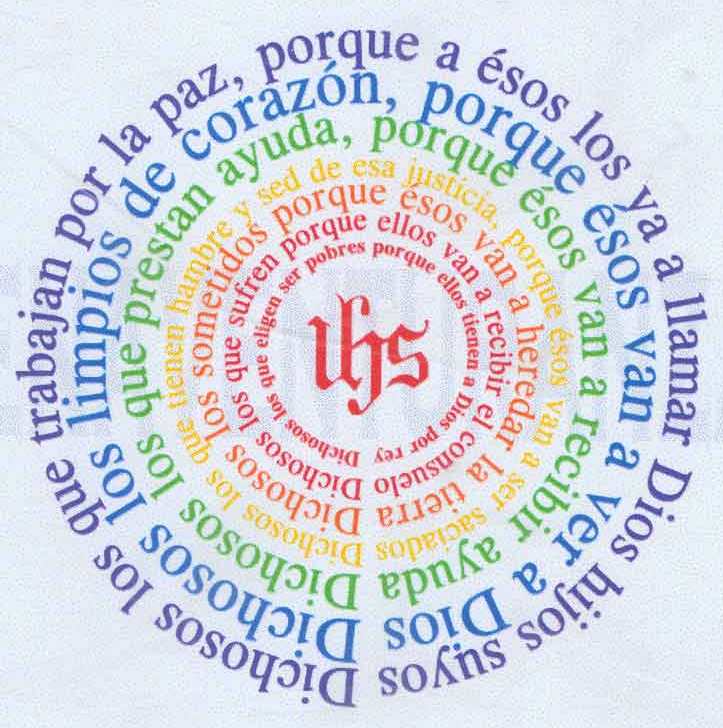 Estad alegres y contentos, porque vuestra recompensa será grande en el cielo.
CANTO DE ENTRADA
YO TENGO UN GOZO
Yo tengo un gozo en mi alma, gozo en mi alma, gozo en mi alma y en mi ser, ¡Aleluya Gloria a Dios! Son como ríos de agua viva, ríos de agua viva, ríos de agua viva en mí ser. 
Vamos cantando con todo su poder, vamos cantando con todo su poder, dad Gloria a Dios, dad Gloria a Él, vamos cantando con todo su poder.

Yo tengo un gozo…
 
Alza tus brazos y alaba a tu Señor, alza tus brazos y alaba a tu Señor, dad gloria a Dios, dad gloria a Dios, dad gloria a él, alza tus brazos y alaba a tu Señor.
Por el pecado del mundo, padre ten piedad,
Por tanta desigualdad en la repartición del pan.
Y por nuestra indiferencia, padre ten piedad,
Ante el dolor de quien sufre, sin amor, techo, ni hogar.
 
Perdón Señor, de tu pueblo ten piedad,
Perdón Señor, enséñanos a perdonar.
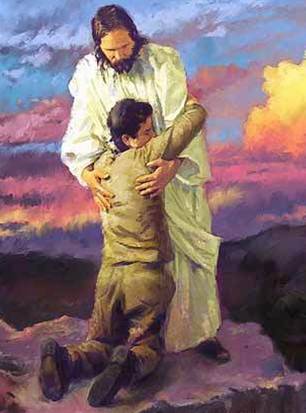 Gloria a Dios en el cielo y en la tierra paz a los hombres que ama el Señor (Bis)
Por tu inmensa gloria te alabamos te bendecimos te adoramos, te glorificamos, te damos gracias Señor.
Señor Dios rey celestial. 
Dios padre todo poderoso, Señor hijo único Jesucristo, Señor Dios cordero de Dios hijo del padre.
Tú que quitas el pecado del mundo, Ten piedad de nosotros.
Tú que quitas el pecado del mundo, Atiende nuestras suplicas.
Tú que estas sentado a la derecha del padre, Ten piedad de nosotros.
Porque solo tú eres santo, solo tu Señor, solo tu Altísimo Jesucristo con el espíritu santo, en la gloria de Dios Padre.
Lectura de la profecia de Sofonías (2,3; 3, 12-13) 
Dejaré en medio de ti un pueblo pobre y humilde.
Al Salmo respondemos todos:

Dichoso los pobres en el espíritu, porque de ellos es el reino de los cielos.
Lectura  De la primera Carta del apóstol san Pablo a los Corintios (1, 26-31)
Dios ha escogido lo débil de mundo.
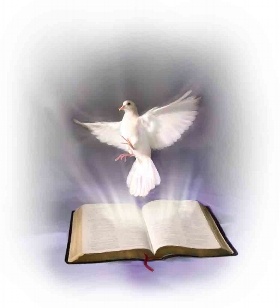 /Alelu, alelu, alelu, aleluya, Gloria al Señor/
  Gloria al Señor, aleluya (BIS 3)  
Gloria al Señor.
/Alelu, alelu, alelu, aleluya, Gloria al Señor/
Lectura del Santo  Evangelio de nuestro Señor  Jesucristo según san Mateo (5, 1 - 12a )

Dichosos los pobres en el espíritu.
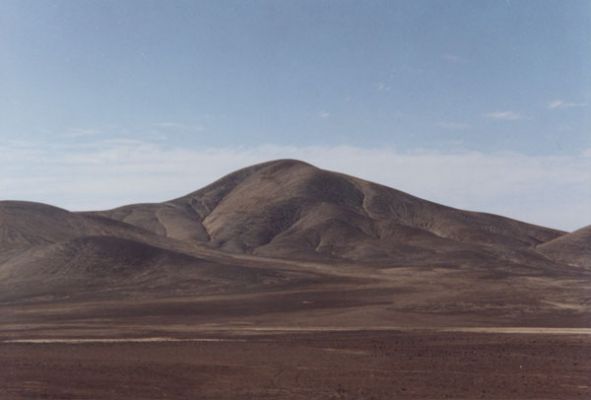 Lectura
Cuando Jesús vio a tanta gente, subió a una montaña y se sentó. Los discípulos se le acercaron y él comenzó a enseñarles.
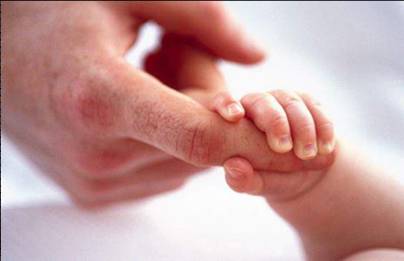 Dios bendice a los que confían totalmente en Él, pues ellos formarán parte de su reino.
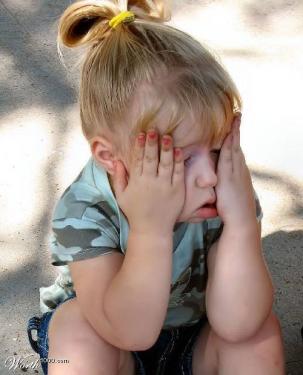 Dios bendice a los que sufren pues él los consolará
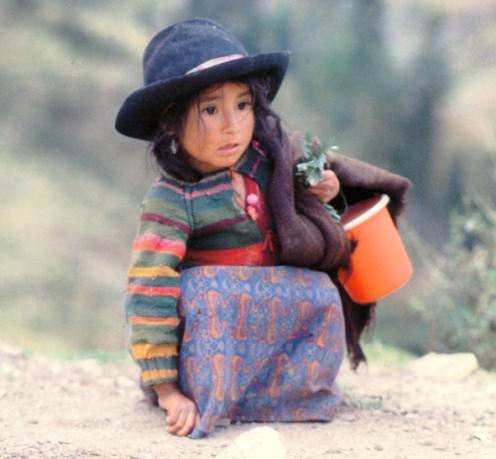 Dos bendice a los humildes porque ellos recibirán la tierra prometida.
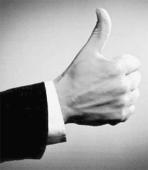 Dios bendice a los que desean la justicia pues él les cumplirá su deseo.
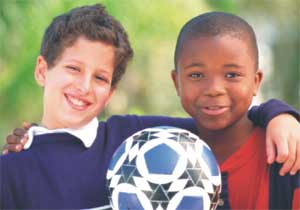 Dios bendice a los que son compasivos pues él será compasivo con ellos.
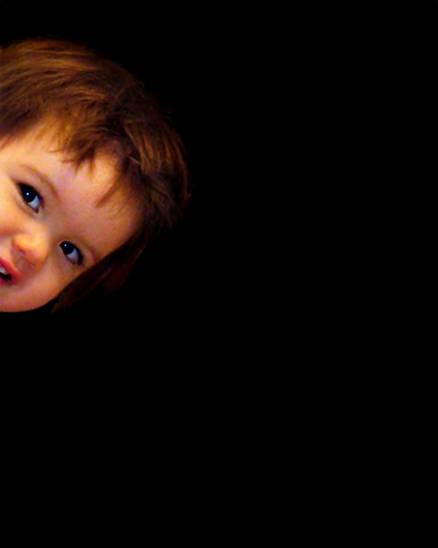 Dios bendice a los que tienen un corazón puro pues ellos verán a Dios
Dios bendice a los que trabajan para que haya paz en el mundo pues ellos serán llamados hijos de Dios
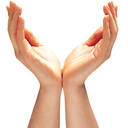 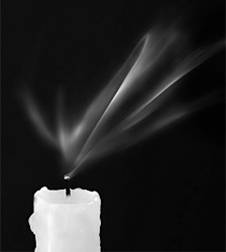 Dios bendice a los que son maltratados por practicar la justicia pues ellos forman parte de su reino
Dios los bendecirá a ustedes cuando, por causa mía, la gente los maltrate y diga mentiras contra ustedes. Alégrense. Pónganse contentos, porque van a recibir un gran premio en el cielo. Así maltrataron también a los profetas que vinieron antes que ustedes.
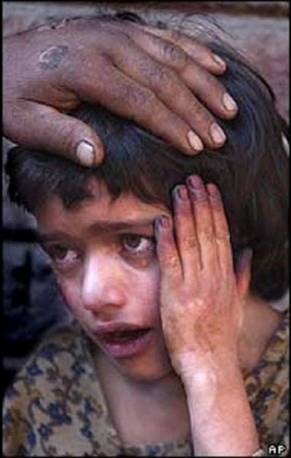 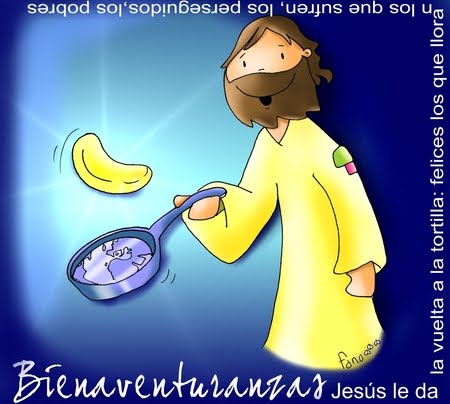 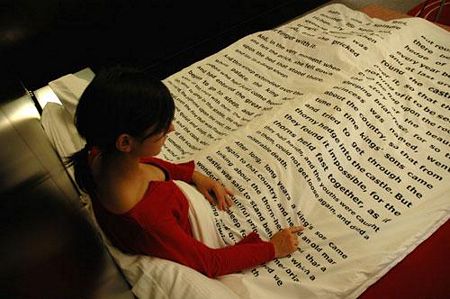 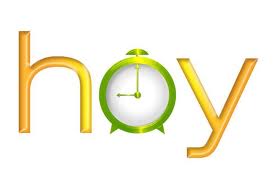 MI COMPROMISO EN LA SEMANA ES …
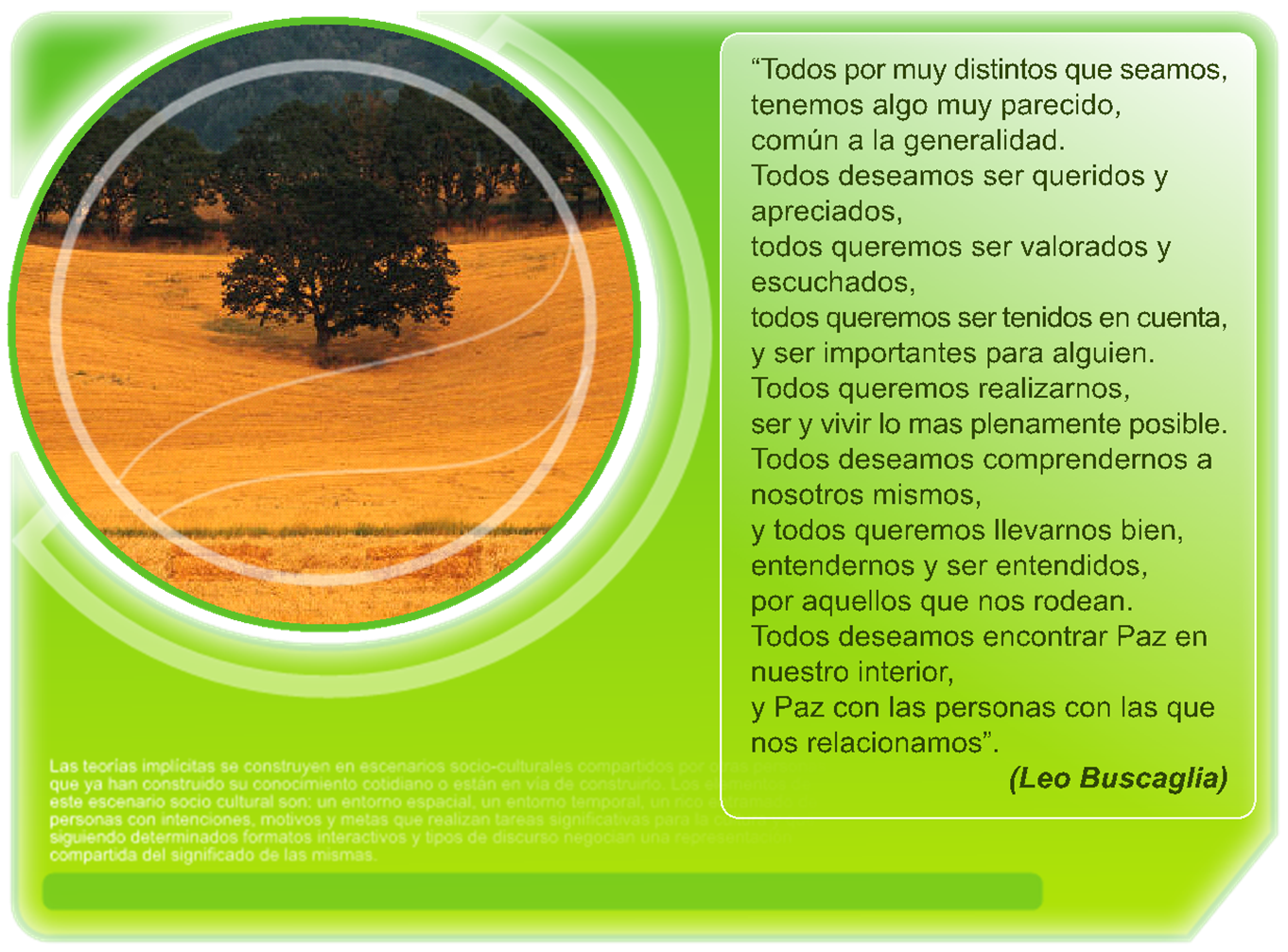 Esta es nuestra fe. Esta es la fe de la Iglesia, que nos gloriamos de profesar en Cristo Jesús, nuestro Señor.
TODOS:

Por tu misericordia, escúchanos, Señor.
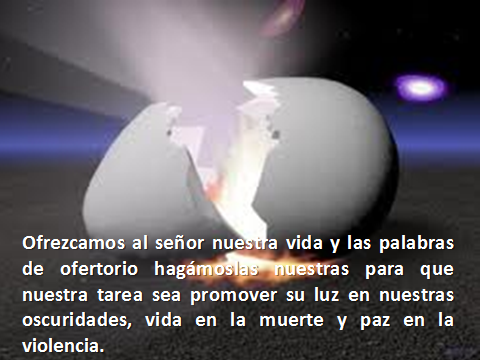 OFERTORIO

Pan transformado en el cuerpo de Cristo, vino transformado en la Sangre del Señor.
Eucaristía milagro de amor, Eucaristía presencia del Señor (Bis)
Cristo nos dice tomen y coman, esto es mi cuerpo que ha sido entregado.
Eucaristía milagro de amor, Eucaristía presencia del Señor (Bis)
Cristo en persona nos viene a liberar, de nuestro egoísmo y la división fatal.
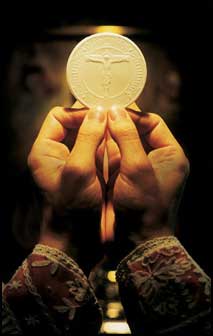 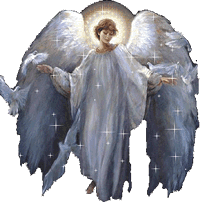 SANTO

Santo, Santo, Santo, Santo, Santo el Señor. 
El cielo y la tierra están llenos de ti. 
Hosanna, Hosanna, Hosanna los ángeles cantan.
Hosanna, Hosanna, Hosanna cantemos a Dios. 
Bendito es Cristo que viene, en el nombre del señor.
Hosanna, Hosanna, Hosanna los ángeles cantan.
 Hosanna, Hosanna, Hosanna cantemos a Dios.
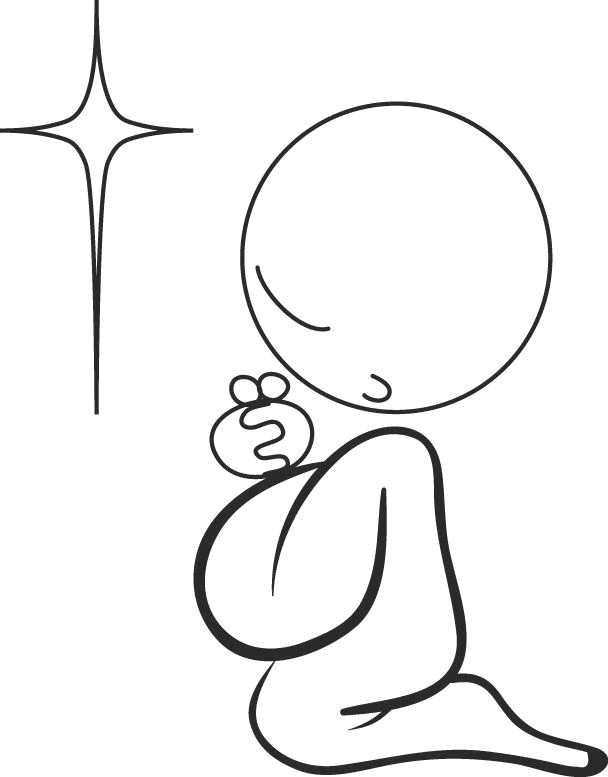 LLEGAMOS AL MOMENTO MÁS IMPORTANTE DE LA EUCARISTÍA 
NOS PONEMOS DE RODILLAS
CORDERO

/Mi mano está llena de tus bendiciones/
/Y al hermano que toque, bendito será/
Mi mano está llena de tus bendiciones.

El perdona, el pecado del mundo (Bis 3)
El cordero de Dios, viene ya.
El concede la paz a los hombres (Bis 3)
El cordero de Dios, viene ya
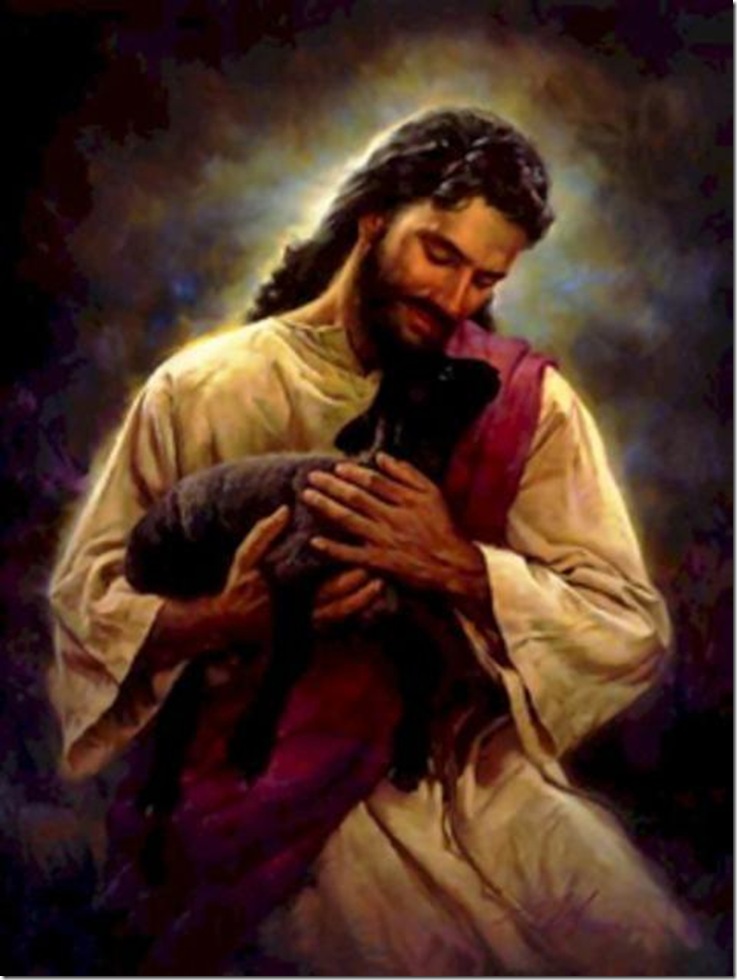 CANTO DE COMUNIÓN

Señor me tienes ante tu presencia. Con manos vacías delante de ti, no tengo nada más que darte Señor, solamente mi corazón, solamente una sencilla oración. Me presento delante de ti, con todo lo que soy.
Señor me tienes ante tu presencia, con dulce voz a ti yo clamaré, escucha buen Señor mi oración, que te ofrezco. En ti me gozaré Señor Jesús, y a ti mi vida entera rendiré. Tu Gloria y tu poder me alegrarán, para siempre.
Oh Señor Jesús, úngeme y hazme dócil como tu quieras. Tómame y dame fuerzas para seguir tu camino (bis). 
Oh Señor Jesús, unge mi vida hazme dócil a tu voz, como Tú quieras Señor. Toma mi vida, toma mi ser, y guíame por tu camino, por tus sendas de verdad. Señor me tienes ante tu presencia. 
Oh Señor Jesús, úngeme y hazme dócil como tu quieras. Tómame y dame fuerzas para seguir tu camino (bis).
¡JOVEN!ESTAS CONFUNDIDO Y NO SABES QUE HACER CON TU VIDA?QUIERES CAMBIAR Y NO SABES COMO HACERLO?GRUPO JUVENIL ICTUSTU MEJOR OPCION PARA ACERCARTE Y CONOCER DE DIOS, UN CAMBIO SEGURO CON CRISTO EN TU CORAZÓN.¡DEJALO ENTRAR!TE ESPERAMOS, TODOS LOS VIERNES A LAS 6 P.M. PARROQUIA NUESTRA SEÑORA DE LA SALUD CALLE 9 N. 85-21 B/ LAS VEGAS
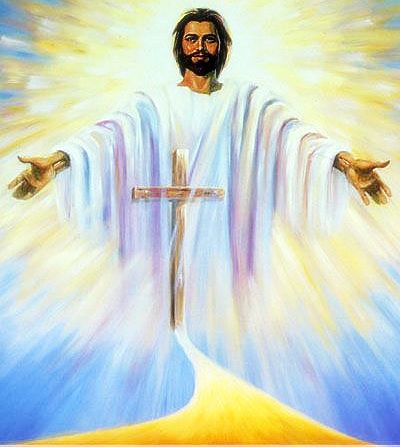 GRUPOS PARROQUIALES: 

Alabanza: miércoles 7:30 p.m. 
Grupo la gran misión: jueves 6:00 p.m.
Grupo juvenil: viernes 6:00 p.m.
Grupo Musical: viernes 7:00 p.m. 

Inscripciones abiertas para primera comunión y confirmación, en el despacho parroquial de lunes a viernes de 2pm a 6pm 

	¡TE ESPERAMOS!
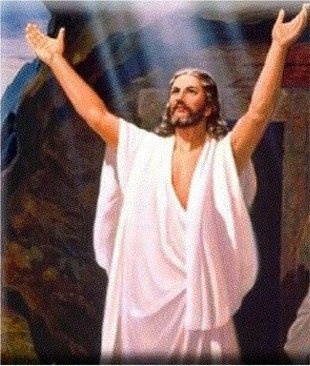 FIESTA PATRONAL DE NUESTRA SEÑORA DE LA SALUD.
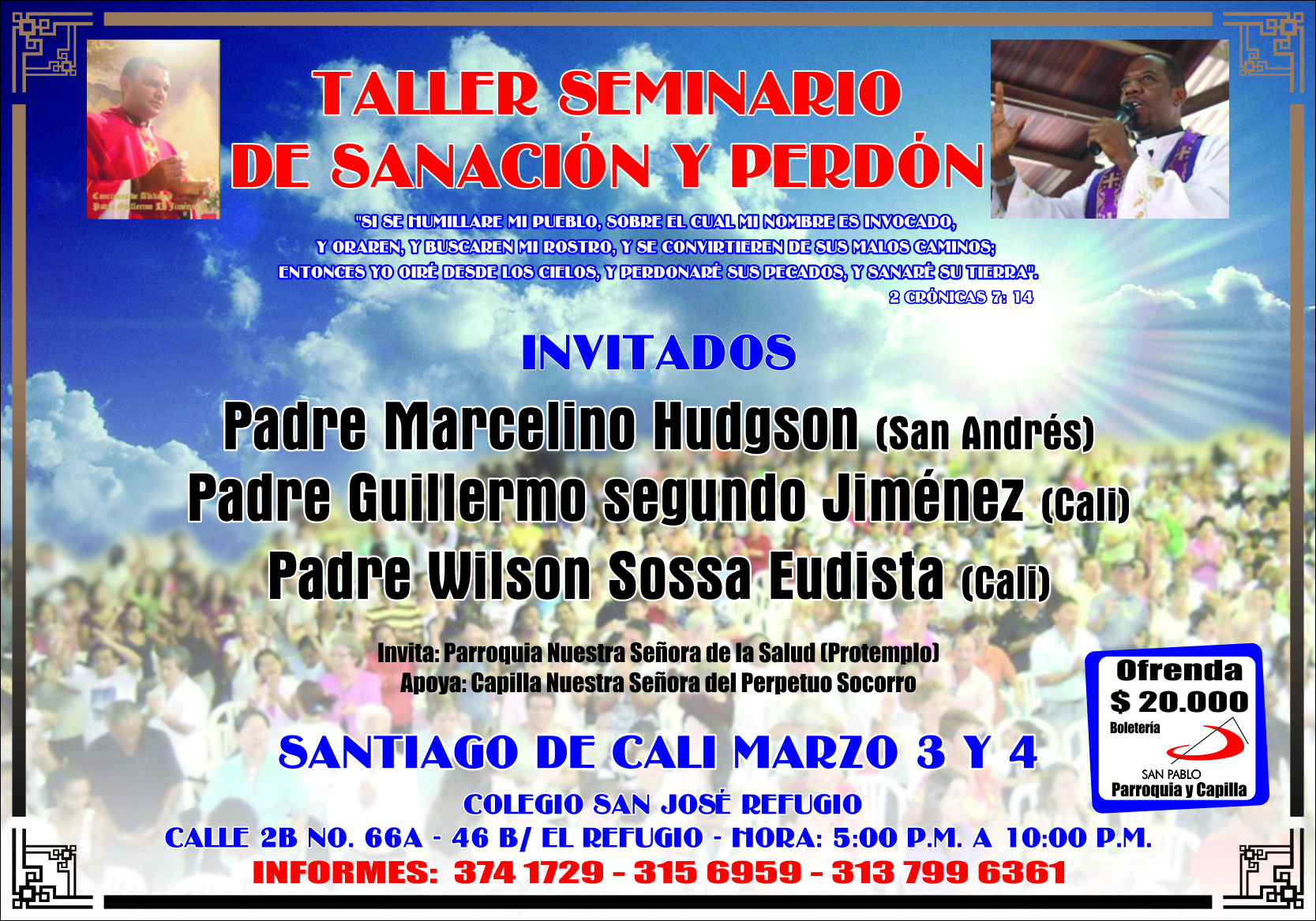 Del 2 al 10 de Febrero a las 4:30 p.m. NOVENA EN HONOR A NUESTRA SEÑORA DE LA SALUD.

5:00 p.m. SANTA EUCARISTIA

Sábado 5 de Febrero. EUCARISTIA CON MONS. FALLA

TRIDUO EUCARISTICO
Febrero 8 por los niños abortados
Febrero 9 por los presbíteros
Febrero 10 por la comunidad

Febrero 11: CELEBRACION FIESTA
10:00 a.m. Santa Eucaristía para los enfermos Pbro. Guillermo II Jiménez
4:00 p.m. serenata a la Santísima Virgen
5:00 p.m. Solemne Eucaristías.

CONSAGRACIÓN DE LOS HOGARES A LA SANTISIMA VIRGEN
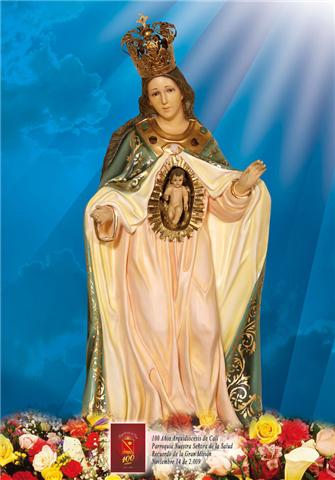